Mechatronisches Produktionssystem
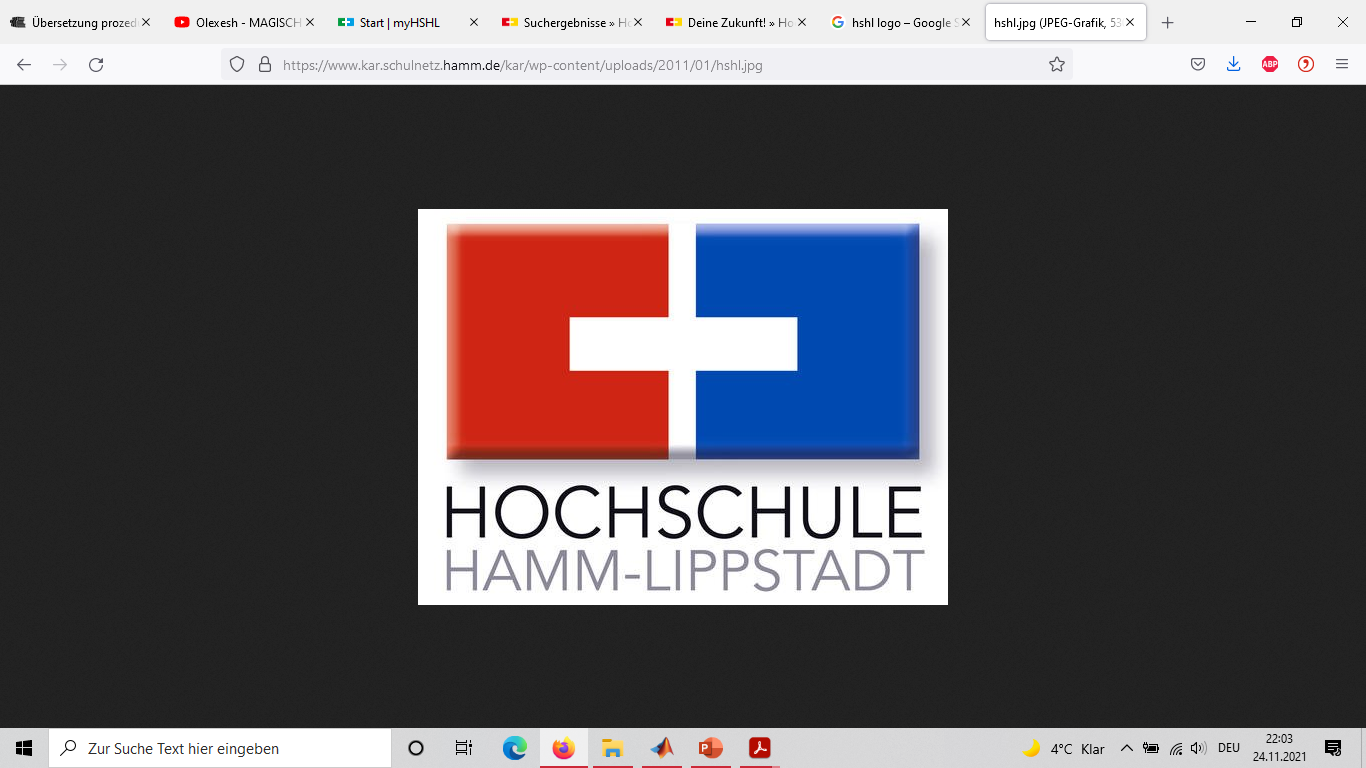 Schritt für Schritt Tutorial „Siemens SPS-Programmierung“
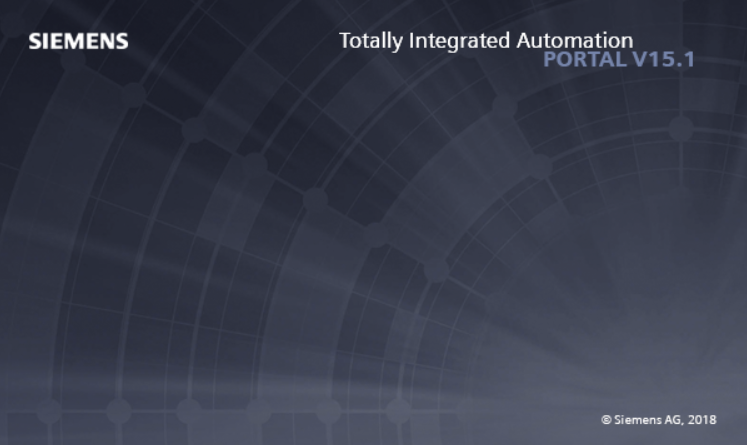 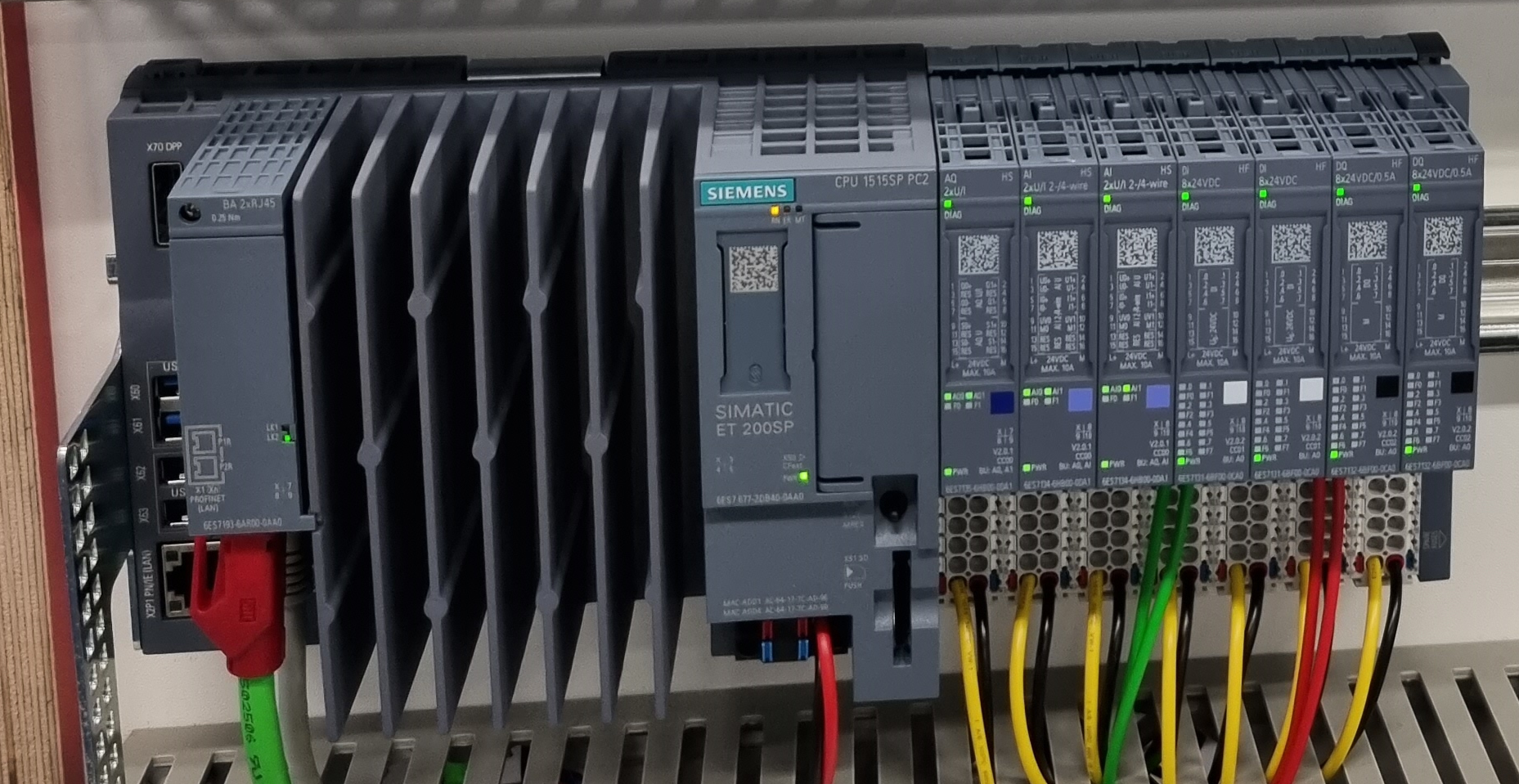 Produktionstechnik Praktikum GPE

Autoren:  Frederik Markman
	Henning Lütkemeier
Datum: 15.12.2022
[Speaker Notes: Henning]
Inhaltsübersicht
Einführung SPS 
Begriffsdefinition
Anwendungsbereiche
Hardware
Baugruppe
Schematische Darstellungen 
Software - Schritt für Schritt zum TIA-Projekt
Projekt anlegen
Baugruppe konfigurieren
Variablentabelle anlegen
Main Baustein konfigurieren
Programm erstellen mit FUP
Online mit SPS verbinden
Literaturverzeichnis
2
2
Einführung SPS
Begriffsdefinition
Speicherprogrammierbare Steuerung 
Verarbeitung von Ein- und Ausgängen durch Anwenderprogramm
Modulare Bauweise der Peripherie
Siemens einer der größten Hersteller, 
     neben Beckhoff und Phoenix Contact
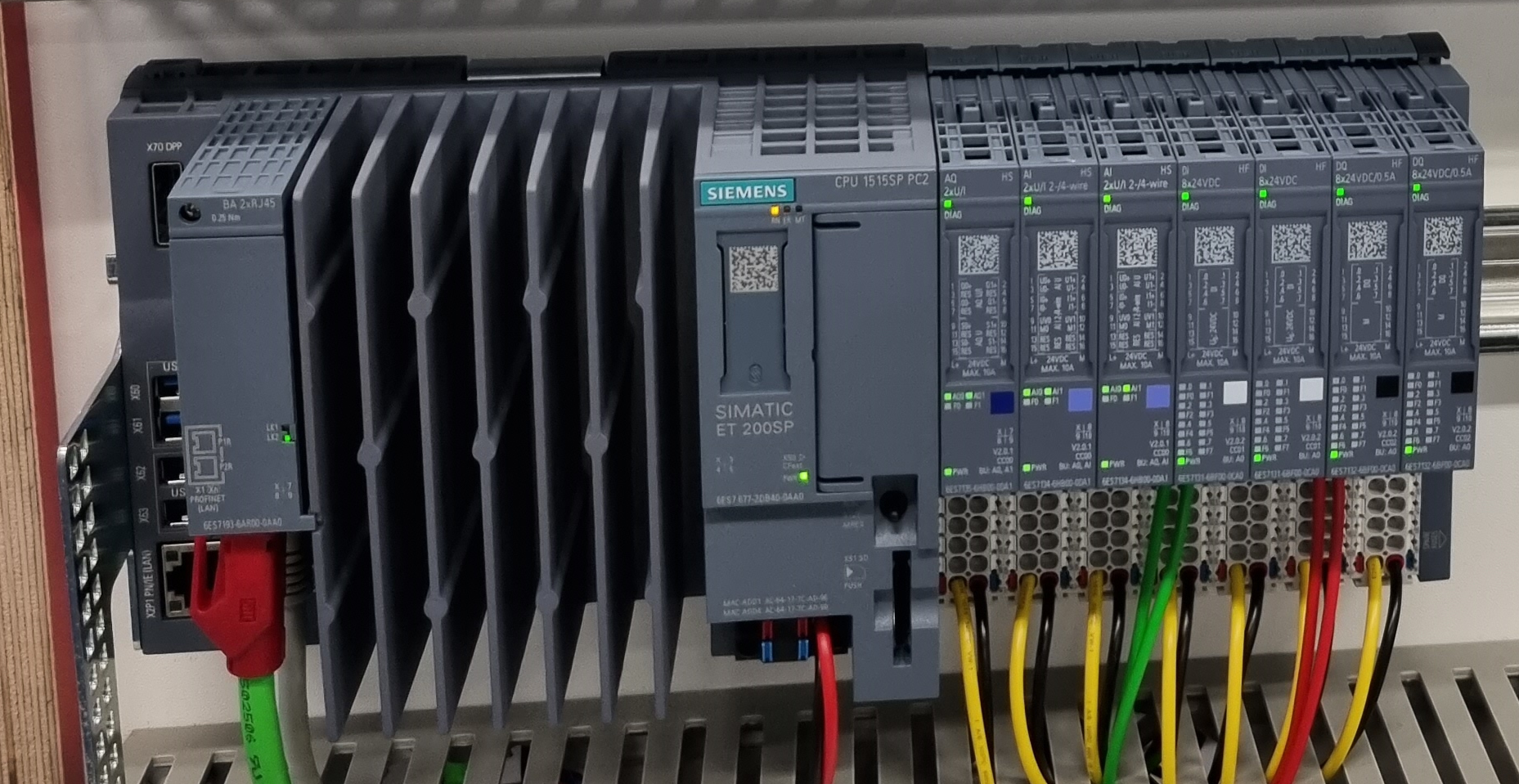 3
3
Einführung SPS
Anwendungsbereiche
Vielzahl von Anwendungsbereichen in der Industrie
Auch im Heimbereich für kleine Steuerungen --> Smart-Home
Überall wiederzufinden wo komplexe Aufgaben bearbeitet werden müssen
Zunehmend auch bei der Gestaltung von Mensch-Maschine-Schnittstellen wieder zu finden
4
4
Hardware
Baugruppe
Darstellung verschiedener Modelle:
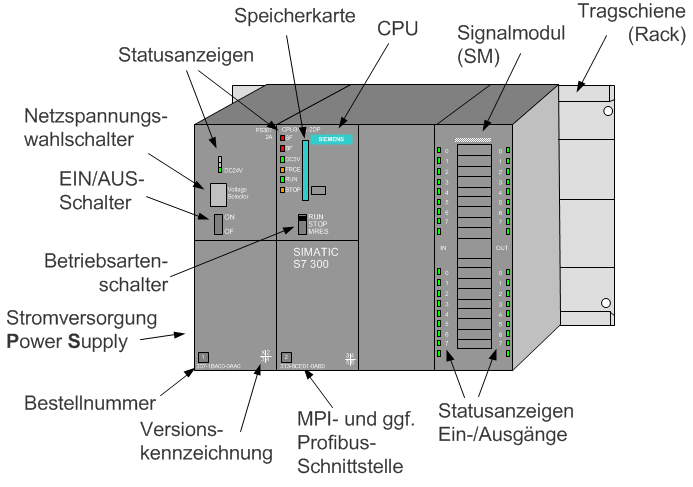 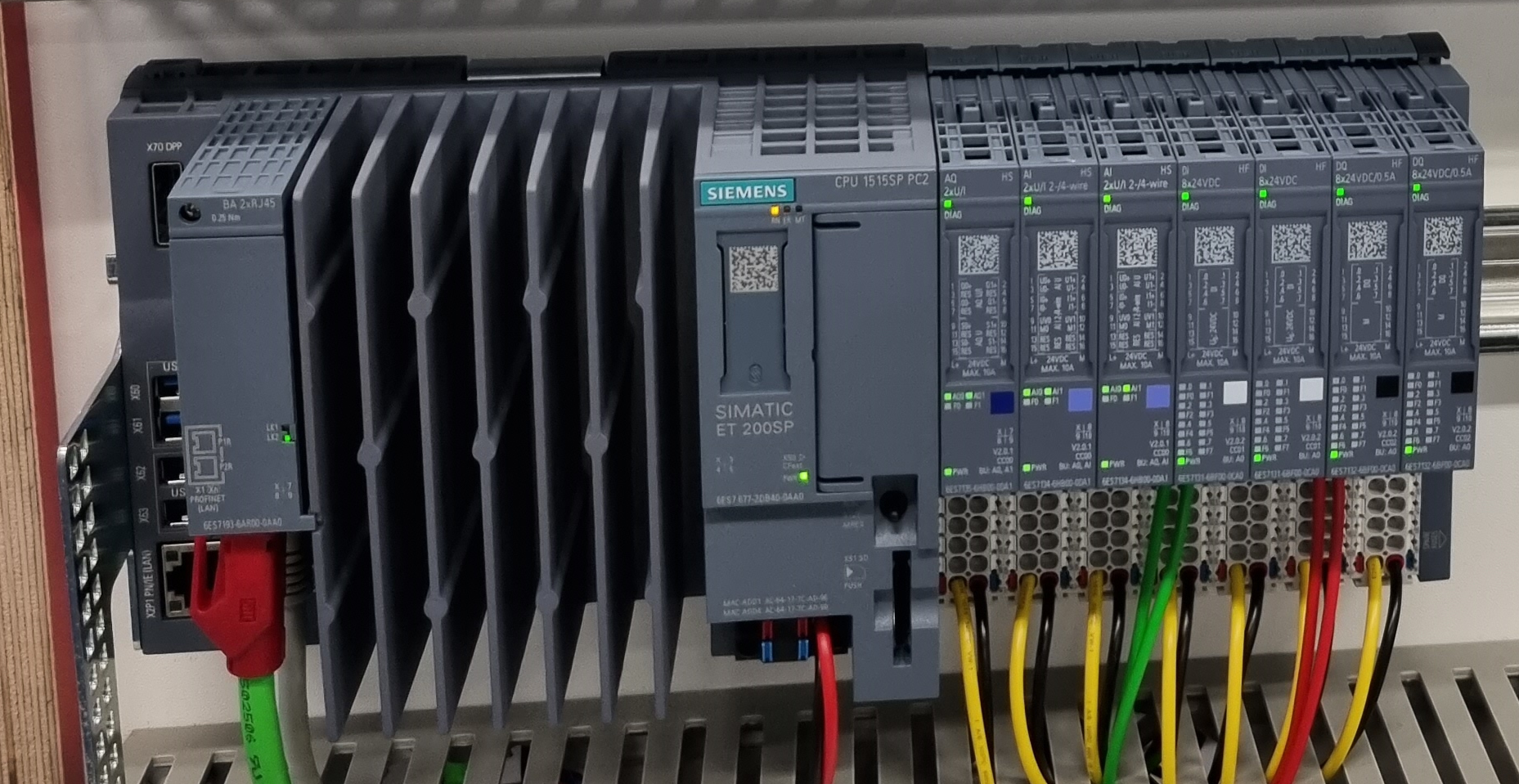 Abbildung 1
Abbildung 1: https://www.xplore-dna.net/pluginfile.php/612/mod_page/content/5/S7%20CPU313C-2DP.V2.png
5
5
Hardware
Schematische Darstellungen
Prinzipieller Aufbau einer SPS:
Funktionsablauf einer SPS:
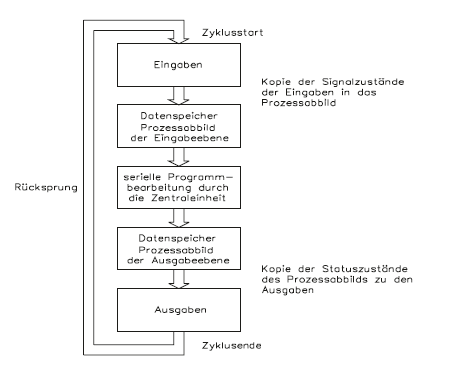 Serieller Zyklusdurchlauf mit einer Geschwindigkeit von 20 bis 50 ms
Pro Anweisung eine Durchlaufzeit von 1 bis 3 µs
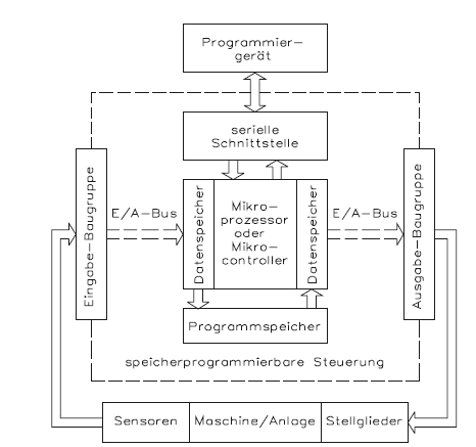 Abbildung 3
Abbildung 2
Abbildung 2 und 3: Herbert Bernstein, Elektropneumatische und elektrohydraulische Bauelemente in der Mechatronik, S. 344
6
6
Software – Schritt für Schritt zum TIA-Projekt
Neues Projekt anlegen
Neues Projekt anlegen
In der Übersicht "neues Gerät hinzufügen" Baugruppen auswählen und hinzufügen
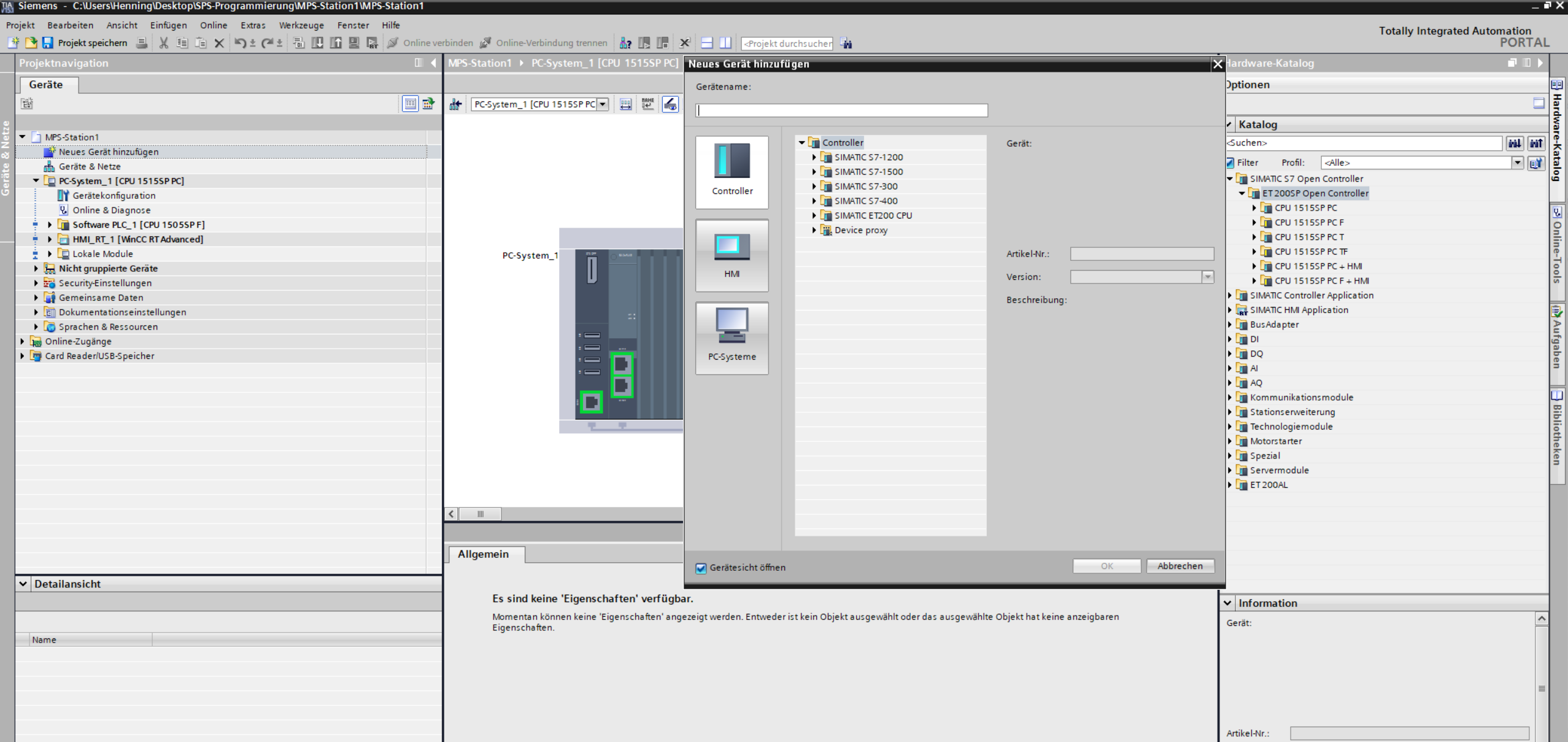 7
7
Software – Schritt für Schritt zum TIA-Projekt
Baugruppe konfigurieren
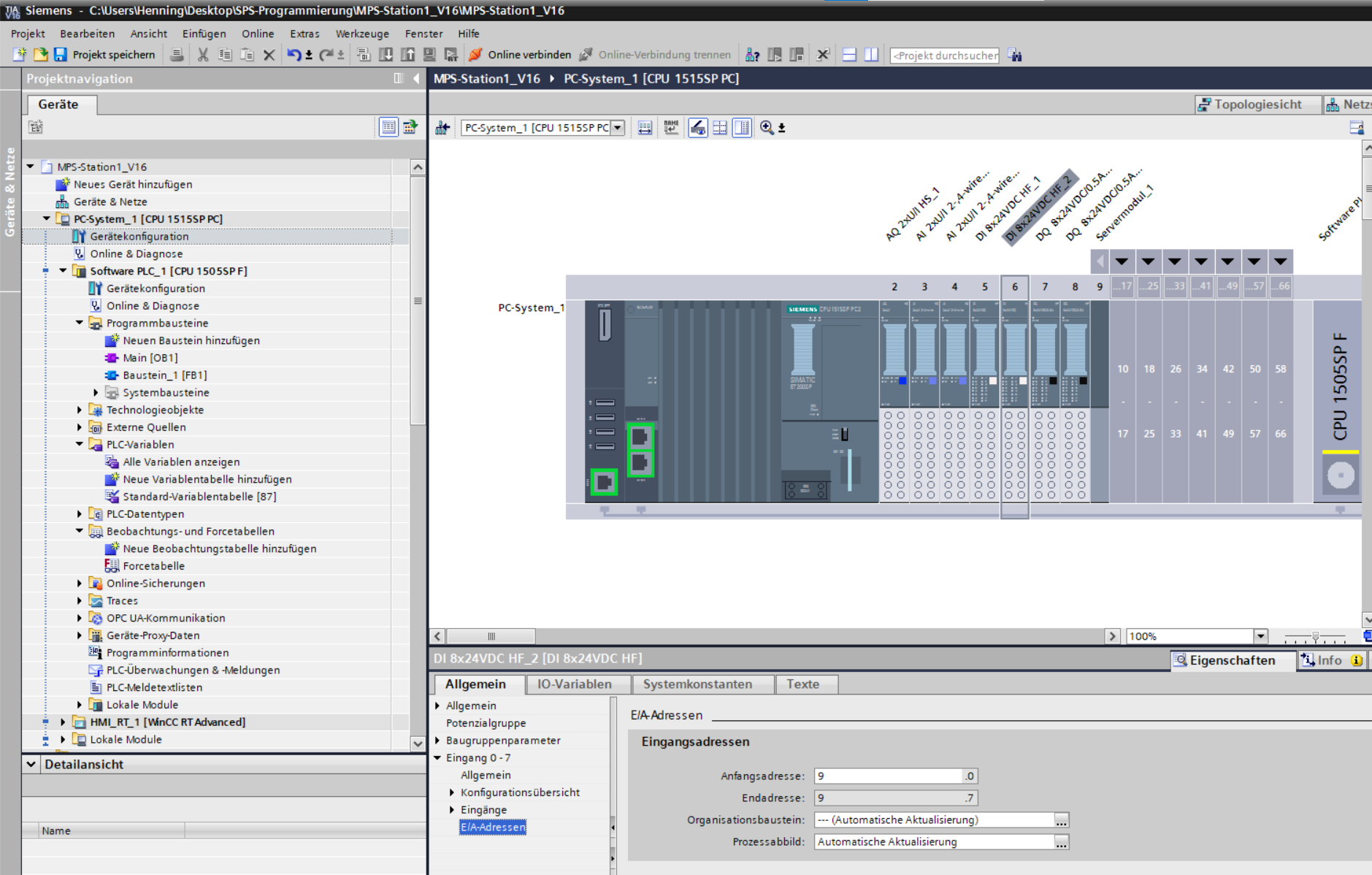 Die ausgewählte SPS wird dann in dem Fenster "Geräte Sicht" dargestellt
Unter Eigenschaften der Ein- und Ausgangsmodule können nun die Anfangs- und Endadressen vergeben werden  
Unter CPU-Eigenschaften die zuvor bestimmte IP-Adresse vergeben
8
8
Software – Schritt für Schritt zum TIA-Projekt
Variablentabelle anlegen
Nach Anlegen einer neuen Variablentabelle können nun die zuvor angelegten Adressen vergeben und Benannt werden
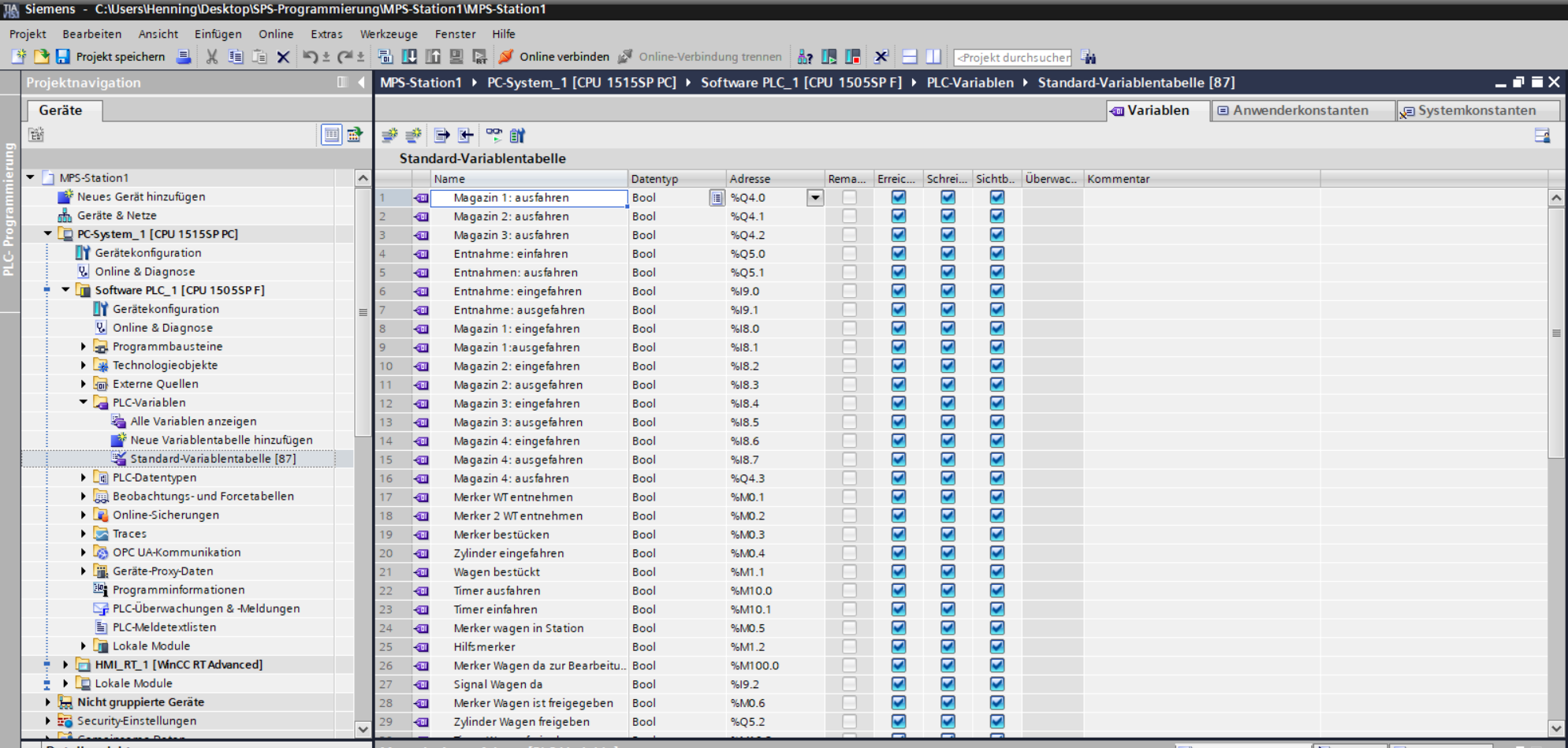 9
9
Software – Schritt für Schritt zum TIA-Projekt
Forcetabelle anlegen
Mithilfe der Forcetabelle ist es möglich, einzelne Aus- und Eingänge manuell auf den Wert 1 oder 0 zu setzen
Dies hat den Vorteil das man sein Programm manuell steuern kann, auch ohne das ein zu erwartendes Signal anliegt
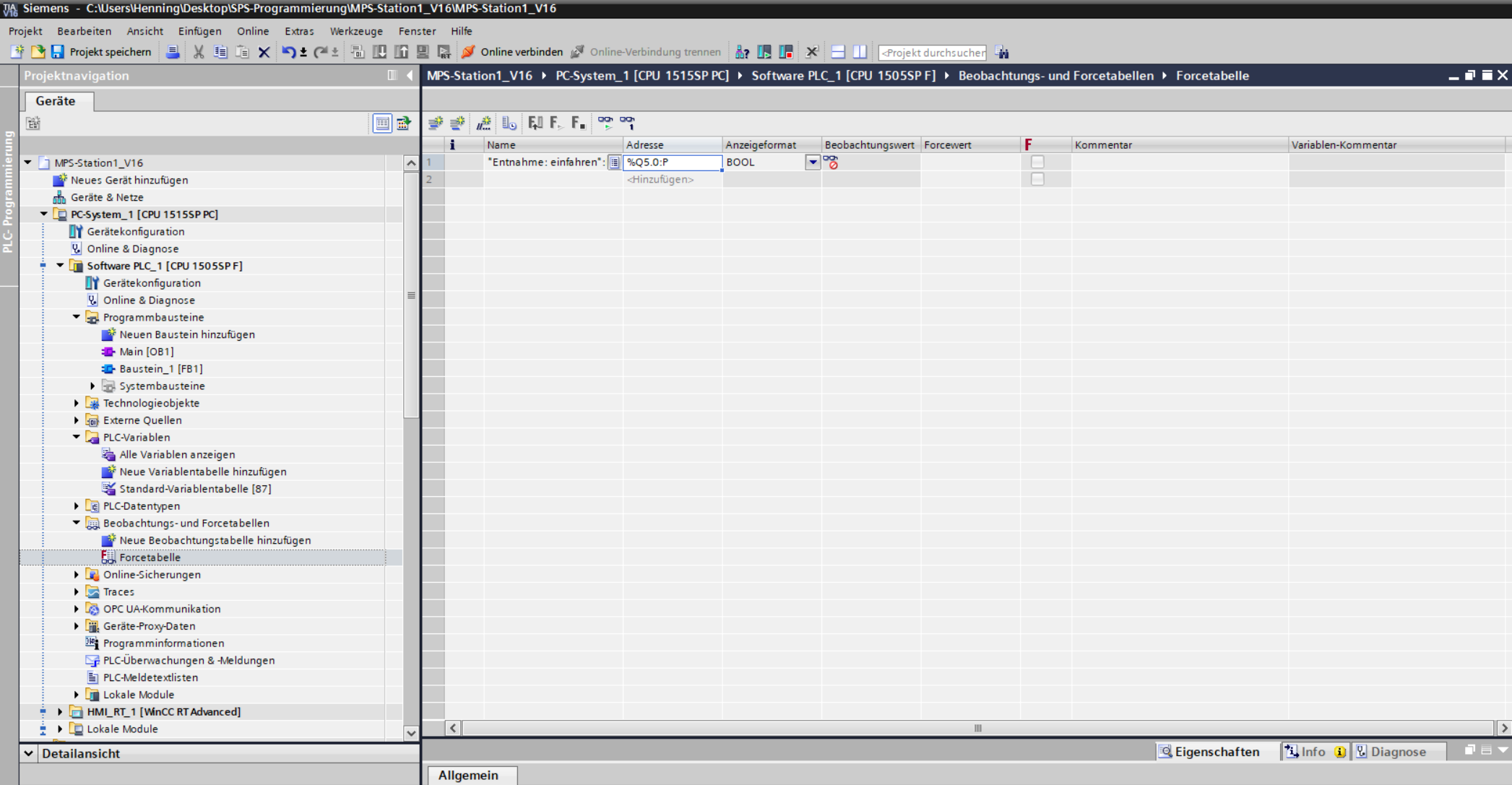 10
10
Software – Schritt für Schritt zum TIA-Projekt
Main Baustein konfigurieren
Als nächsten Schritt wird der Main Baustein konfiguriert, in dem die Programmierung stattfindet
Hierzu wird die Programmiersprache auf FUP gestellt
FUP (Funktionsplan), grafische Programmiersprache innerhalb von STEP 7 (TIA)
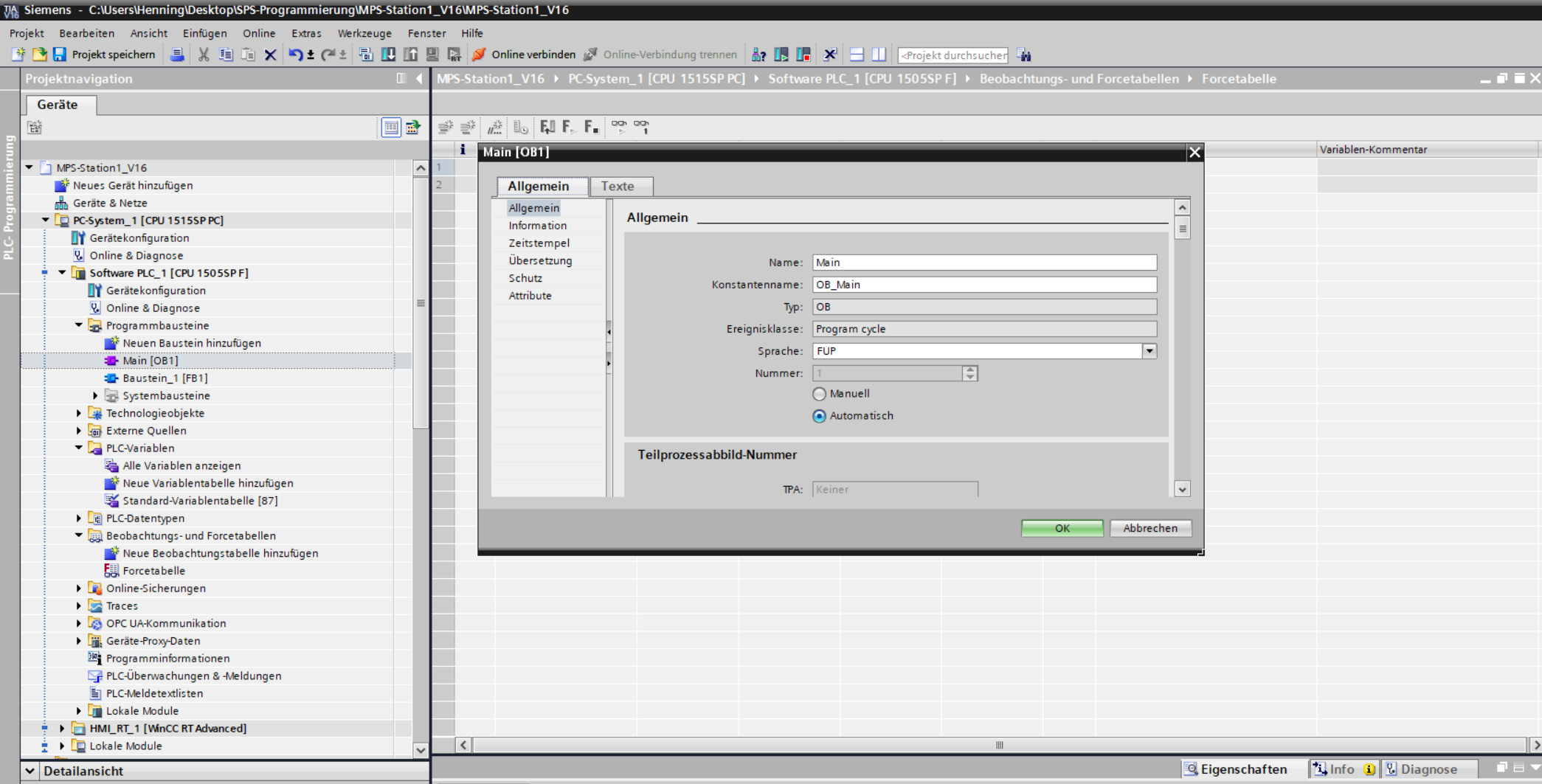 11
11
Software – Schritt für Schritt zum TIA-Projekt
Programm erstellen mit FUP
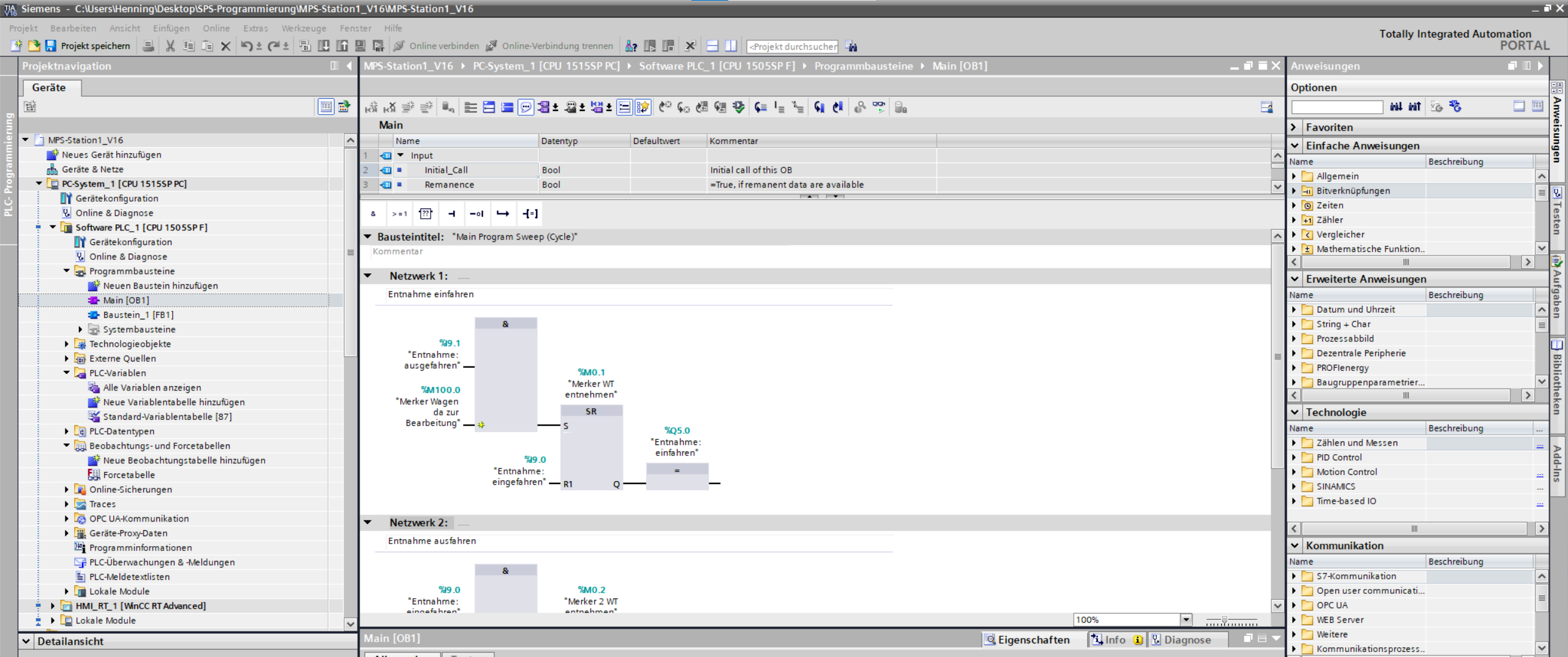 Kein Strukturierter Code
Programmierung anhand Logikbausteinen
Auswahl der Bausteine mithilfe der Bibliothek
12
12
Software – Schritt für Schritt zum TIA-Projekt
Online mit SPS verbinden
Verbindung zur SPS herstellen
Auswahl der korrekten 
    SPS- und PC Schnittstelle
Nachdem eine Verbindung hergestellt wurde, ist es möglich sein Programm in oder von der CPU zu laden. 
Das "Brillen" Symbol stellt die Beobachtungsfunktion dar, und dient der Programm- und Fehleranalyse
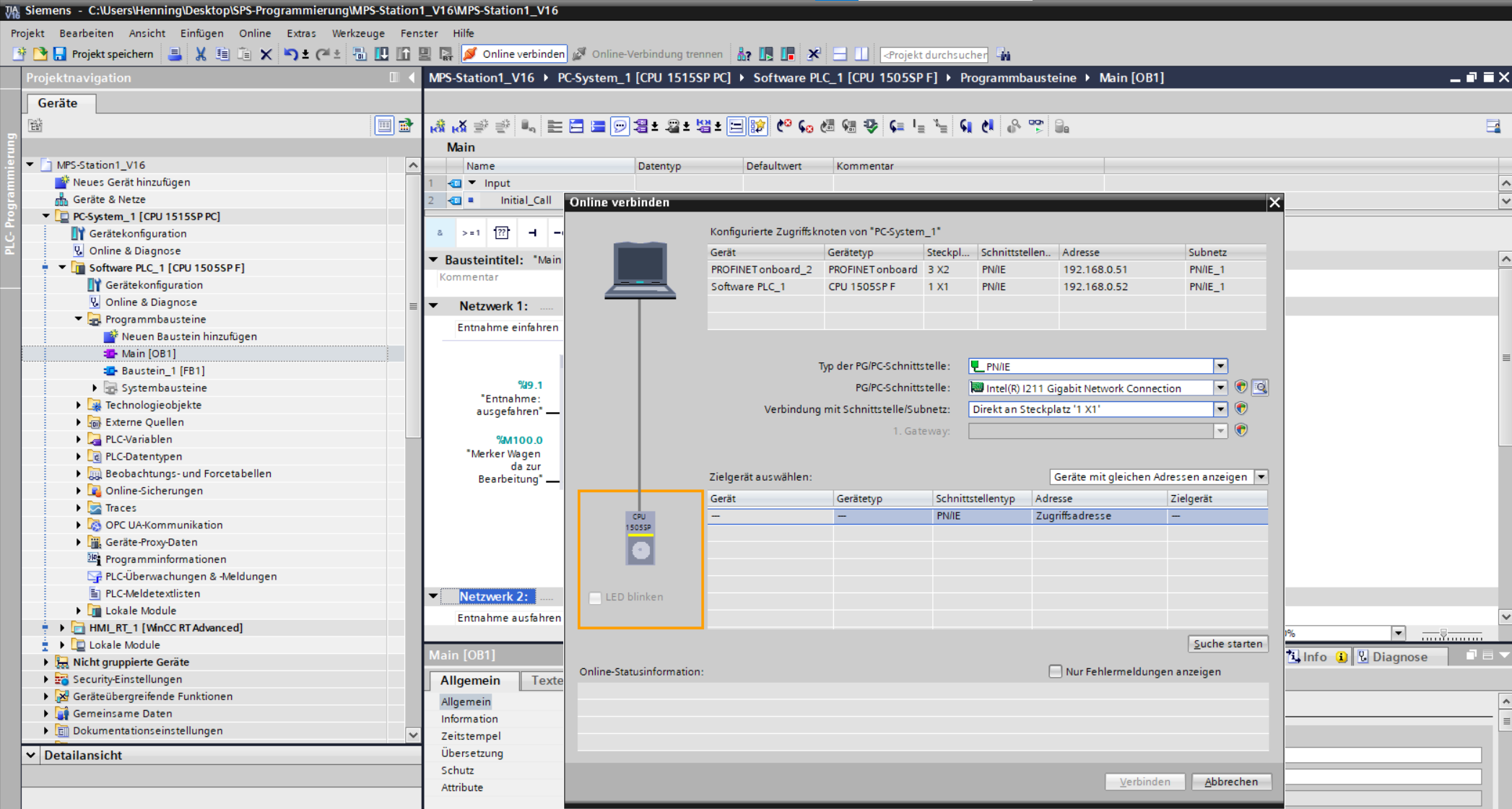 13
13
Vielen Dank für Ihre 
Aufmerksamkeit!
14
14
Literaturverzeichnis
https://www.xplore-dna.net/pluginfile.php/612/mod_page/content/5/S7%20CPU313C-2DP.V2.png
Herbert Bernstein, Elektropneumatische und elektrohydraulische Bauelemente in der Mechatronik, ISBN 978-3-658-34444-3
15
15